Liam Button RN 
Charge Nurse 
Royal Cornwall Hospitals NHS Foundation Trust
Developing your role as a Ward Manager: A Lived Experience
To share my experiences
To share what I have learned 
To show you what is most important to me
The Aim
Always be kind/stick to your morals 
You are accountable but NOT to blame
People, people, people
Prioritise and execute
What I wish I had known
The importance of communication
Reflect
Clinical governance
Tips and advice for aspiring Ward Managers
Leading by Example
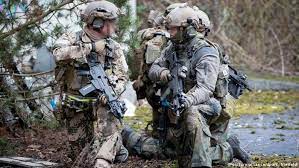 The ‘rollercoaster’
Balance
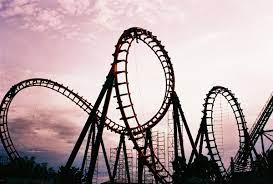 The highs and lows of the role
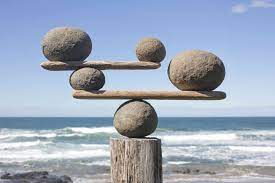 Fear
Bravery
Recovery
Challenges of leading through Covid
Recommended reading:
Dare to Lead – Brene Brown
Turn the Ship Around – David Marquet
Extreme Ownserhsip – Jock Willink
The Dichotomy of Leadership – Jocko Willink 
The Little Book of Stoicism – Jonas Salzgeber
Thank you for your time.